Teacher Performance Evaluation and Professional Growth (T-PEPG) Model
Module 5: Reflecting and Adjusting
Module 5: Model Overview
Module 1: Model Overview
Module 2: Student Learning Objectives
Module 3: Reflection and Goal Setting
Module 4: Evidence, Observation, and Feedback
Module 5: Reflecting and Adjusting
Participants practice using the MSFE Rubric, evidence, and student data to monitor progress toward professional goals, check in on student progress, and collaboratively determine appropriate midcourse adjustments to practice. An extension section can be used (as needed) to prepare to gather evidence for the summative evaluation conference, and to guide reflection and future goal setting.
2
Agenda
Welcome (5 minutes)
Connecting (20 minutes)
Gallery Walk
Learning (1 hour, 35 minutes)
Teacher Interview
Putting the Steps Into Practice
Implementing (1 hour, 20 minutes)
Starting With Your Students
Reflecting and Wrap-Up (15 minutes)
Planning for the Mid-course Self-Evaluation
Looking Ahead to Next Year
3
Intended Outcomes
At the end of this session, participants will be able to
Use the MSFE Rubric to self-assess progress and prepare for evidence submission
Reflect on progress toward achieving goals using a range of evidence 
Develop an appropriate and actionable plan for making midcourse adjustments to stay on track for achieving goals, and look ahead to next year. 
Optional Extension Outcomes 
Understand how to combine evidence and ratings to arrive at a summative effectiveness rating, including SLO scoring
4
Core Propositions and Standard Indicators
Core Proposition 4: Teachers think systematically about their practices and learn from their experience.
4.1 Adjustment to Instructional Plans. The teacher analyzes sources of evidence as he or she continually reflects on professional practice, using information about the needs of students to make decisions about adjustments in practice and goals for professional growth. 
4.2 Continuous Professional Growth. The teacher uses current research-based resources, ongoing feedback from others, and professional learning opportunities to accomplish professional growth.
5
Connecting
20 minutes
6
Step 1: Expectations and Goal Setting
The Four-Step Evaluation Process
Step 2: Evidence, Feedback, and Growth
Step 4: Professional Growth Plans
Step 3: Reflection and Rating
Fall
Spring-Fall
Fall-Spring
Late Winter-Spring
7
Connecting Activity: Carousel Brainstorm
Count off by threes.
Move to the chart paper with your numbered question.
Spend five minutes discussing the questions with your peers and record your responses. 
Questions:
What have you learned about your practice as a result of getting feedback?
What evidence have you collected so far on elements of the MSFE Rubric? 
How, if at all, have you participated in peer observation so far this year, either as an observer or as the teacher observed?
8
Learning
1 hour, 30 minutes
9
Learning Content 1: Tools and Strategies for Reflecting
Reflecting is an important part of the continuous improvement and professional growth process.
Remember: you will receive a Professional Growth rating based on Core Proposition 4. 
The middle of the evaluation cycle is a good time to reflect on progress toward goals. 
Reflection can 
Inform midcourse corrections
Help identify necessary professional development
Inform goal setting for the next year
10
Learning Activity 1: Teacher Interview
Count off by fours.
On Handout 1, mark off the interview question with your number.
Take seven minutes and interview at least two other teachers with your question, recording the responses on the handout.
11
Learning Activity 1: Teacher Interview
Interview Questions
In what manner/ways do you reflect on your teaching practice daily or weekly?
In what manner/ways do you reflect on your teaching practice after each unit or over the summer?
How do you build time into your schedule for reflection?
How does your team (PLC, grade level, or subject area) reflect on its practice?
12
Learning Content 2: Using Data and Feedback to Reflect
Step 1: Consider feedback 
Step 2: Progress toward professional goals
Step 3: Review student learning data 
Step 4: Consider student progress toward SLO growth targets
Step 5: Prepare for your midcourse reflection
13
Remembering Teacher Smith
Take a look at Teacher Smith’s midcourse reflection.
Evidence collected related to teacher evaluation so far this year
Student progress toward SLO 
What do you notice?
Are the reflections evidence-based?
Where do you see the most benefit to Teacher Smith based on his/her reflection?
Is there more information or more reflection that is needed? If so, where?
14
Learning Activity 2: Putting the Steps Into Practice
Focus on Steps 1 and 2 of the midcourse reflection handout.
Work with a partner if you would like.
Use the MSFE Rubric and feedback you have received on your evaluation thus far.
Identify action steps for adjusting practice to ensure you are on track to meet your professional practice goal.
15
Learning Wrap-Up 2: Taking the Temperature
Use a sticky note to vote on the following question:
How confident are you that you will achieve your professional practice goal?

Respond by putting your sticky note somewhere along the 10-point confidence scale.
16
Implementing
30 minutes
17
Implementing Activity: Starting With Your Students
Focus on Steps 3 and 4 of the midcourse reflection handout.
Work in grade level or subject area teams to identify sources of data on student progress toward meeting SLO targets.
You will be considering: 
How do your professional practice goals align with your SLOs?
How will progressing on your professional practice goals help your students progress toward their SLOs?
What similarities are there among the students not progressing?
18
Implementing Activity: Starting With Your Students
Identify the changes in instruction that need to take place to ensure students are progressing toward their targets.
What instructional strategies have you used? What other strategies could you consider using?
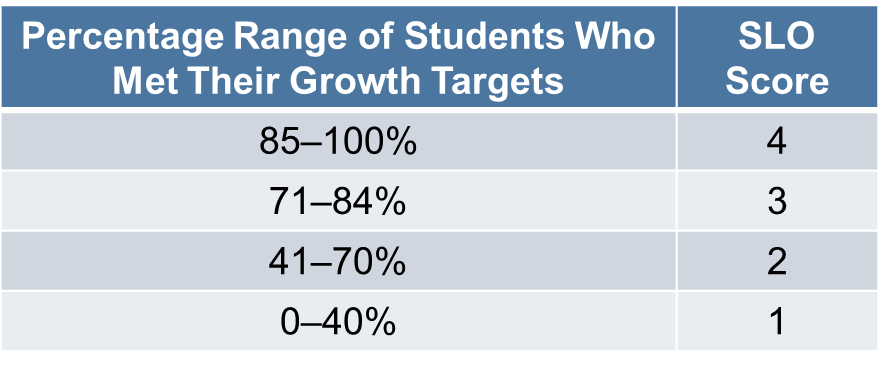 19
Reflection and Wrap-Up
30 minutes
20
Reflecting Activity: Planning for the Midcourse Reflection
To prepare for your midcourse self-evaluation, review the evidence you have summarized in Step 5. 
You may want to use this time to record evidence on Appendix O, Part 4, that was previously not recorded.
Discuss your responses with a partner at your table.
21
Looking Ahead
22
Coming to a Close
Presenter Name
XXX-XXX-XXXX
xxxxxxxxxxx@xxx.xxx

1234 Street Address
City, State 12345-1234
23
Optional Extension Slides
Note to Facilitator: The slides that follow are intended for an end-of-year learning segment after teachers have completed the first year of the T-PEPG and have already received their summative ratings; OR you could use these slides as participants begin their end-of-year self-evaluations in preparation to receive their summative ratings. Therefore, you may wish to approach these slides as a preview of the end-of-year process.
24
Connecting
30 minutes
25
Connecting Activity
Consider your experience with SLOs and the MSFE Rubric. Based on your experience with SLOs and the TPEG Rubric, share with a partner:
3 highlights from your school year	
2 hopes for next year
1 change you want to make and why
26
Learning
55 minutes
27
Activity: Teacher-Collected Evidence
In pairs, discuss:
For those who have already submitted your evidence: Did your submissions work in your favor? Did your evaluator understand the purpose for each piece of evidence and the connection to your goals? Did you submit enough? Too much? What will you do differently next year?
For those who have not yet submitted your evidence: Are the submissions you have collected sufficient? Is their connection to your goals clear? 
For everyone: What did you learn from collecting evidence this year? What (if anything) would you do differently? Do you have suggestions to improve on this process?
28
Calculating the Summative Effectiveness Rating
Professional Practice Rating (CPs 1, 2, 3, and 5)
Rating of Impact on Student Learning and Growth
Summative Effectiveness Rating
Professional Growth Rating (CPs 4.1 and 4.2)
Ineffective
Partially Effective
Effective
Highly Effective
Ineffective
Developing
Effective
Distinguished
Negligible
Low
Moderate
High
29
Determining the Professional Practice Rating
30
Determining the Professional Growth Rating
31
Combining the Professional Practice and Professional Growth Rating
32
Impact on Student Learning and Growth
33
Impact on Student Learning and Growth
34
Final Summative Effectiveness Rating
35
What Does “Review Required” Mean?
Review occurs when there is a wide disparity between the two ratings.
Evaluators do not assign a summative rating; instead, a review will look at (at a minimum):
The accuracy of the scoring process
The accuracy of the evaluator's judgments
The appropriateness of the assessments used to measure student growth
The students included in the calculation of the student growth measure
The appropriateness of the student growth target
36
Summative Effectiveness Ratings and Professional Growth Plans
37
Professional Growth Plan Overview
38
Implementing
30 minutes
39
Implementing Activity: Preparing for the Summative Evaluation Conference
Review the self-evaluation (Appendix M) that you wrote in the fall. 
Review what you have collected in Appendix O, Part 4. 
Review your midcourse reflections from Module 5.
Use this information to begin completing your self-evaluation again to submit in advance of your summative evaluation conference.
40
Implementing Debrief/Wrap-Up
Do you know what you want to say in your end-of-year reflection? Do you need any help?
Do you think that you met your professional learning goal this year? How do you know?
Are your evaluator’s notes helpful? Can you give an example of something you found helpful or not helpful?
Do you know how to use the rubric to guide you during the end-of-year evaluation?
Was your goal too easy or too hard? Do you have ideas of what your goal might be next year?
41
Feedback
45 minutes
42
Looking Ahead to Next Year
At your table, divide the chart paper into three areas/columns, labeled: Professional Practice, Professional Growth, and SLOs. 
For each area, discuss:
What do you plan to change next year about your own approach to completing the evaluation process?
What should the district change about any of these processes in our district’s T-PEPG system for next year? Why? 
What went well this year?
What additional supports do teachers and evaluators need?
Record your ideas on the chart paper.
43